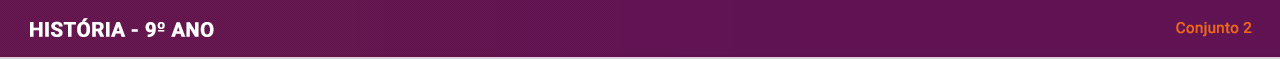 Apresentação 7Ditaduras: Brasil e América
A ditadura civil-militar e os processos de resistência
As experiências ditatoriais na América Latina
Movimentos de resistência
Guerrilhas
Operação Condor
1
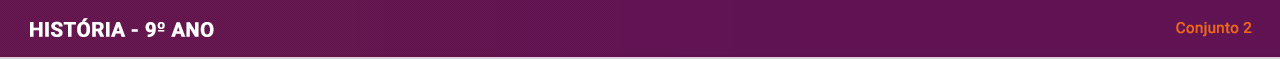 As ditaduras na América Latina
2
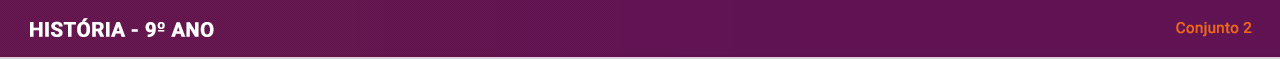 A ditadura na Argentina e no Paraguai
3
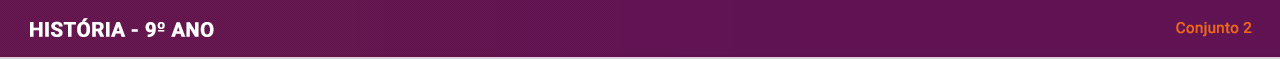 A ditadura no Uruguai e na Bolívia
4
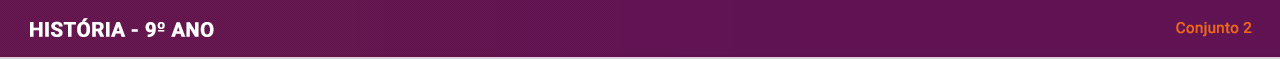 A ditadura no Chile
5
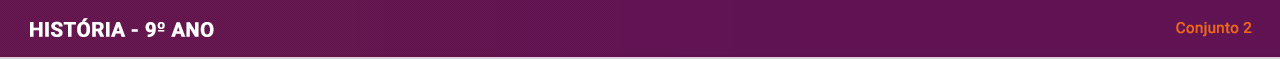 Os movimentos de resistência na América
6
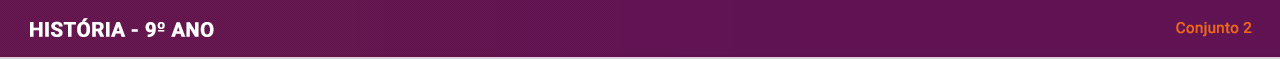 Ditadura Militar no Brasil
7
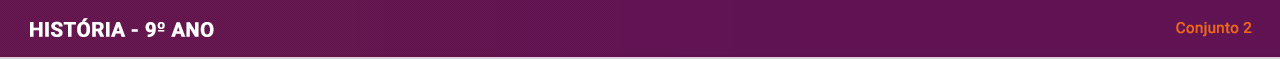 O regime militar brasileiro
Após o golpe, foram realizadas medidas autoritárias a fim de controlar a população.
8
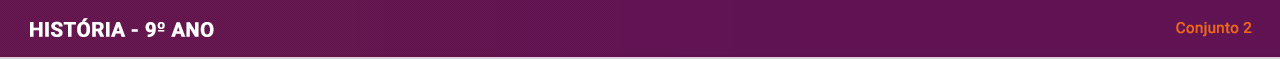 Movimentos de resistência
9
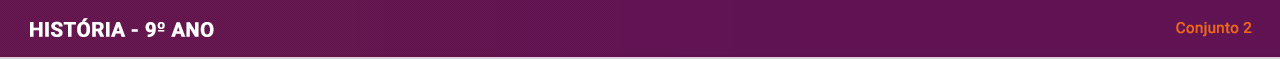 A Operação Condor
10